Science - Year 1/2A Summer 2

Living Things and their Habitats

Food Chains
Session 4
Habitats PowerPoint
© Original resource copyright Hamilton Trust, who give permission for it to be adapted as wished by individual users.
We refer you to our warning, at the foot of the block overview, about links to other websites.
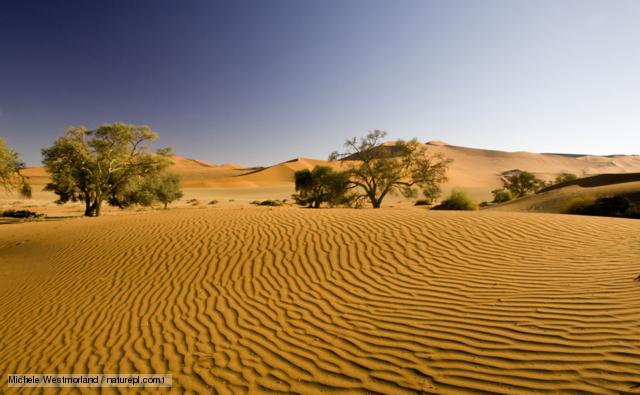 Habitats can be massive.
www.bbc.co.uk
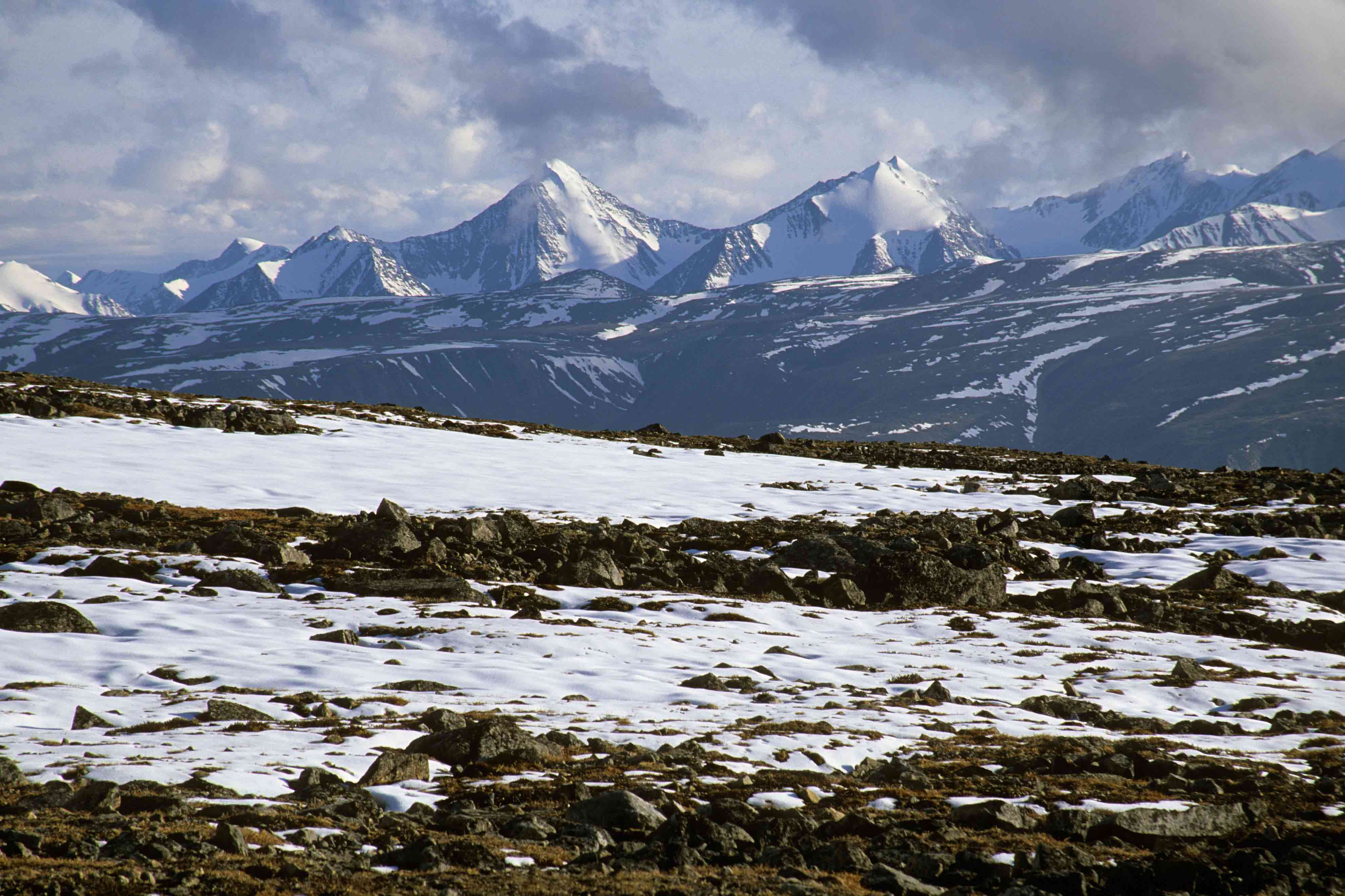 Habitats can be cold.
thearcticwolfblog.wordpress.com
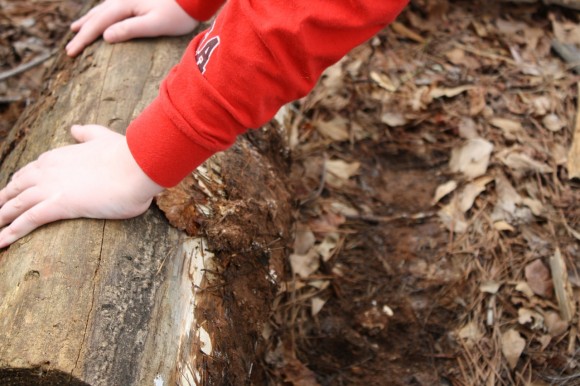 Habitats can be small.
www.hodgepodge.me
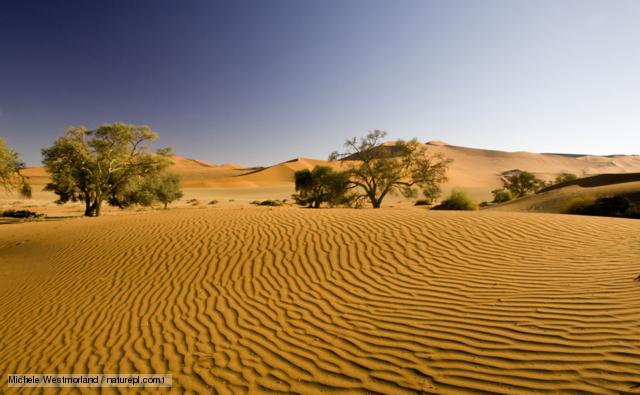 What are the features of this habitat?
What would live here?
How would it survive?
www.bbc.co.uk
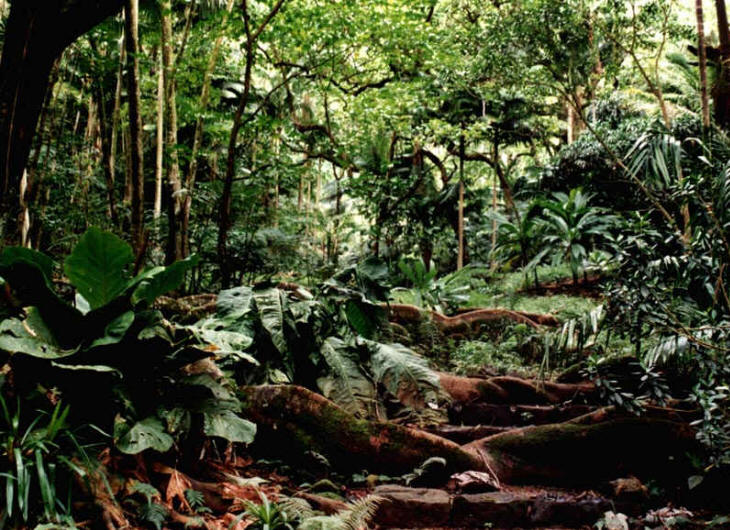 Habitats can be dark.
lajhsslab.com
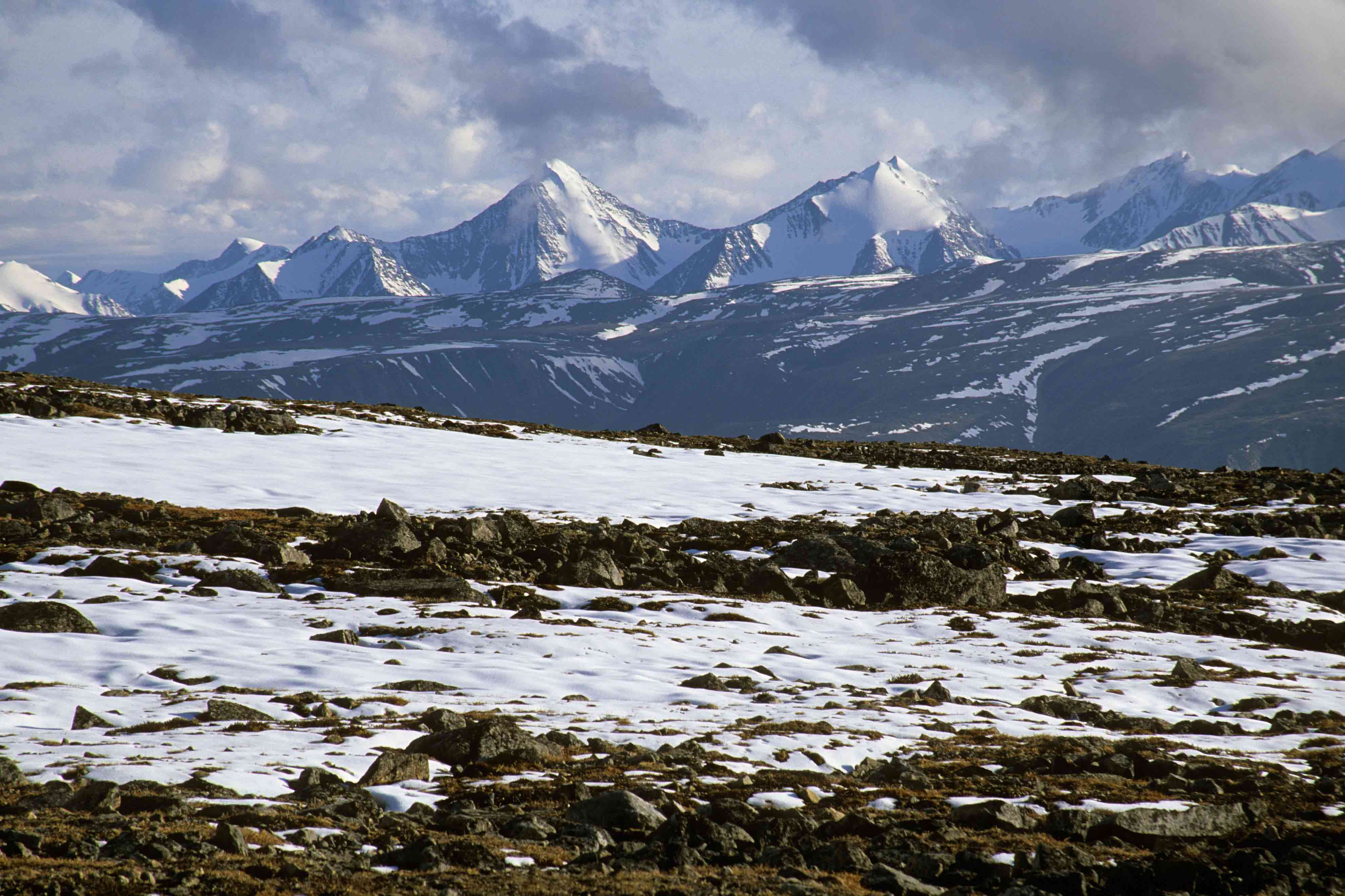 What are the features of this habitat?
What would live here?
How would it survive?
What would a food chain be like?
thearcticwolfblog.wordpress.com
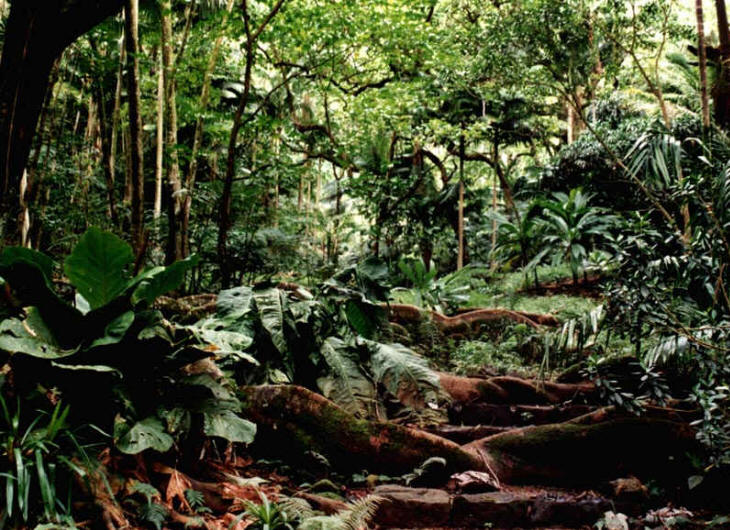 What are the features of this habitat?
What would live here?
How would it survive?
What would a food chain be like?
lajhsslab.com
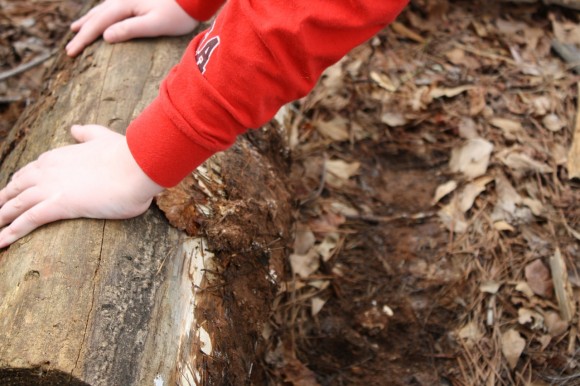 What are the features of this habitat?
What would live here?
How would it survive?
What would a food chain be like?
www.hodgepodge.me
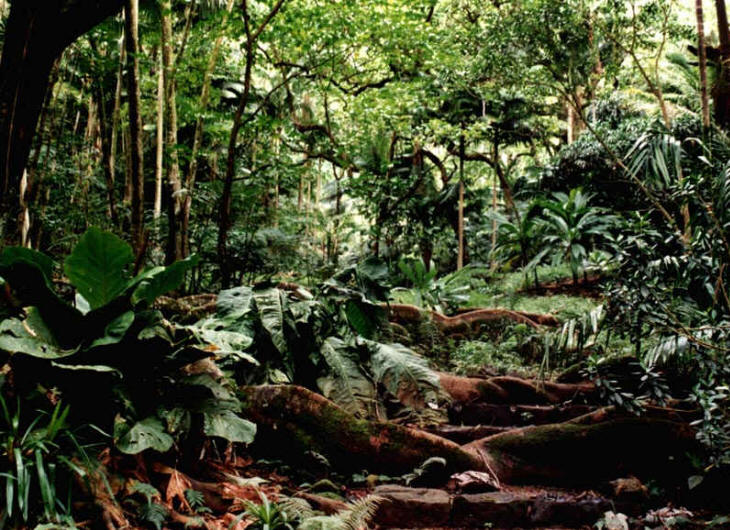 lajhsslab.com
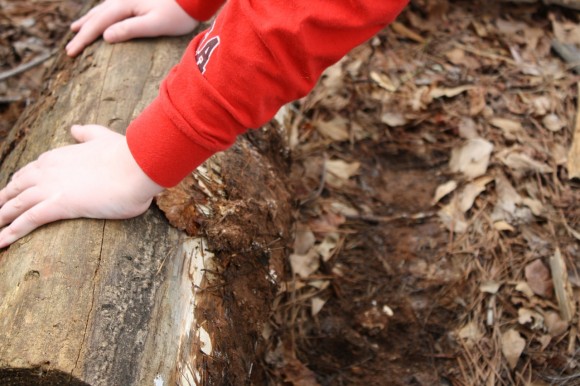 www.hodgepodge.me
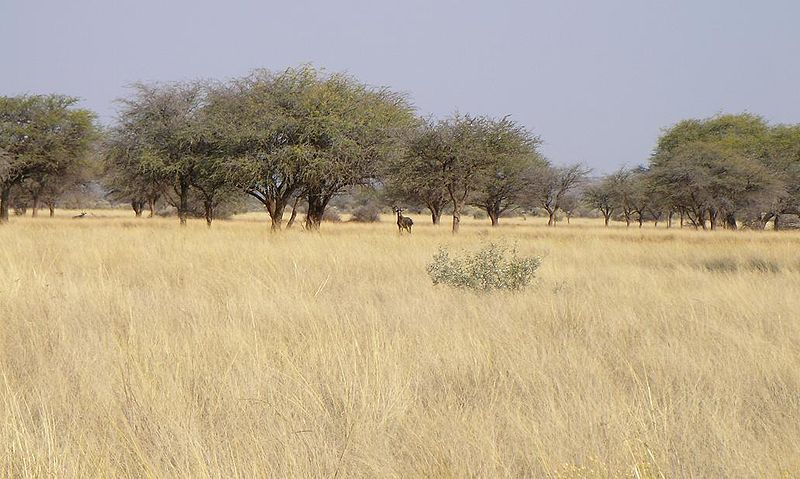 https://commons.wikimedia.org/wiki/File:Savannah_near_Kuruman.JPG
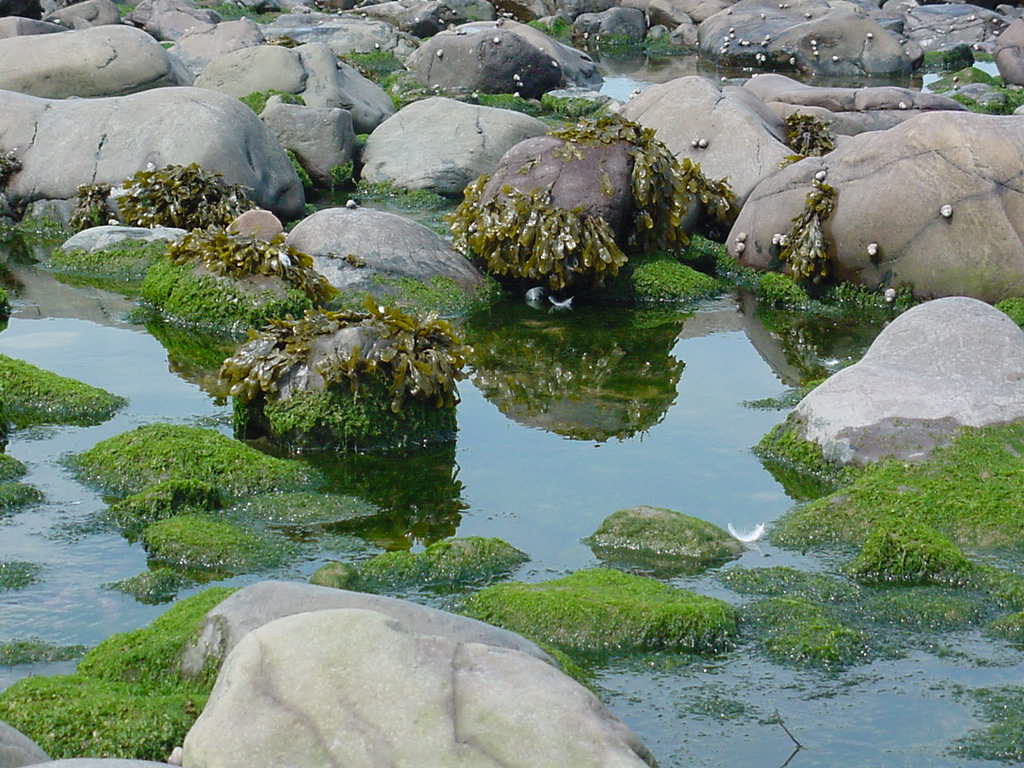 www.edulink.networcs.net
To which habitat do these belong? Why have they chosen to live in that habitat?
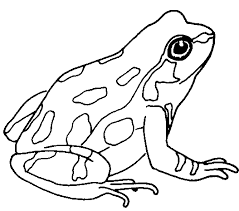 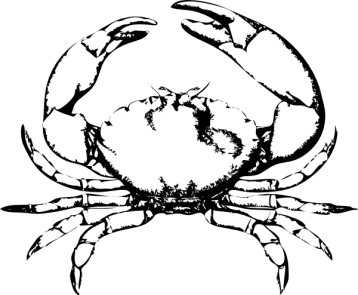 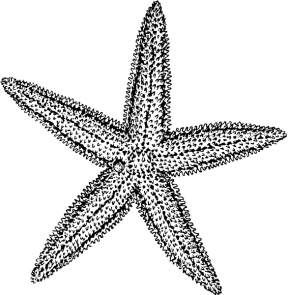 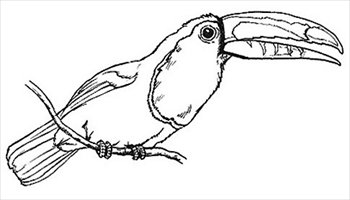 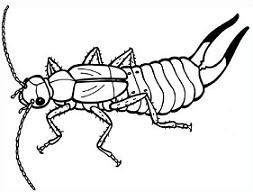 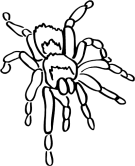 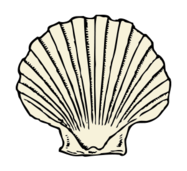 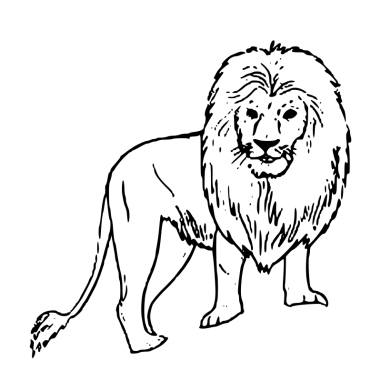 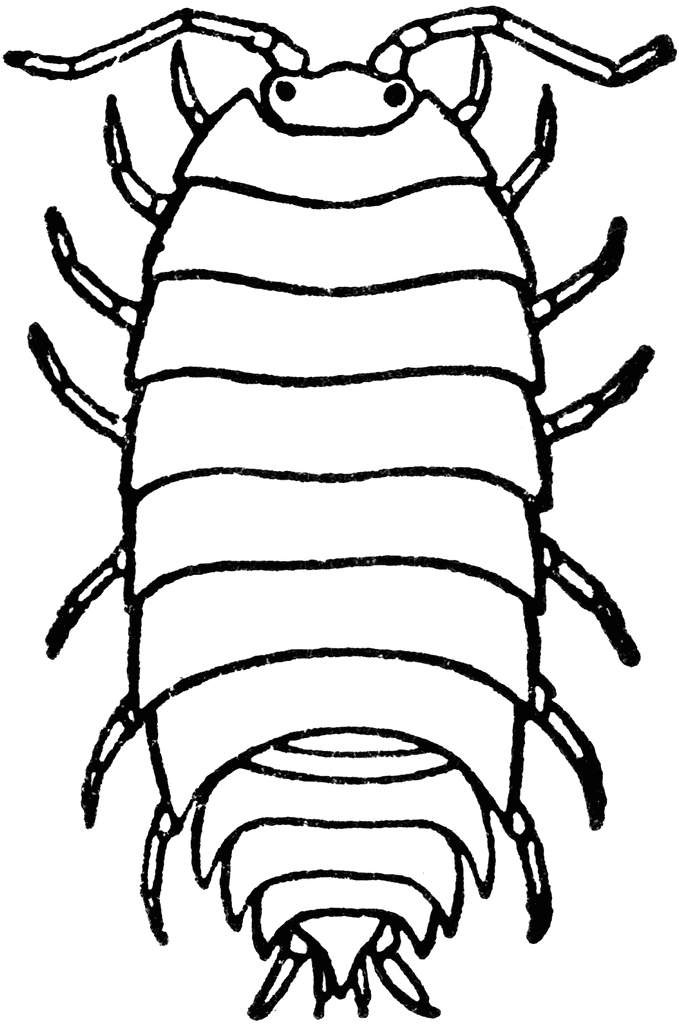 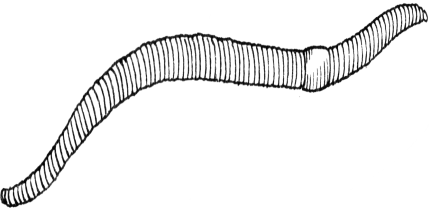 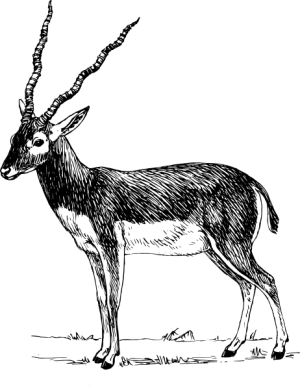 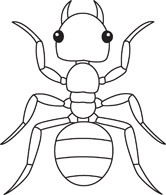 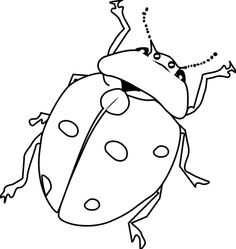 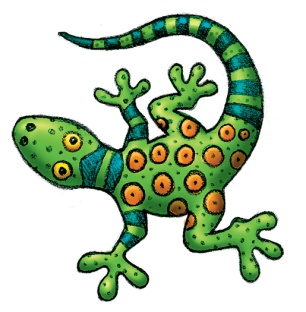 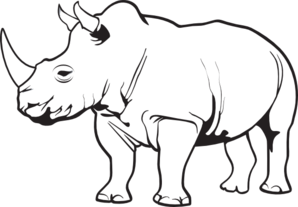 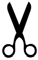